Flèches
Consignes : En vert, on respecte l’indication
Consignes: En rouge, on fait le contraire de ce qui est indiqué
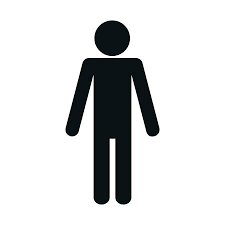 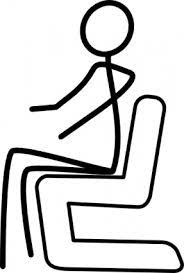 On respecte!
Attention : on fait le contraire!
C’est parti!